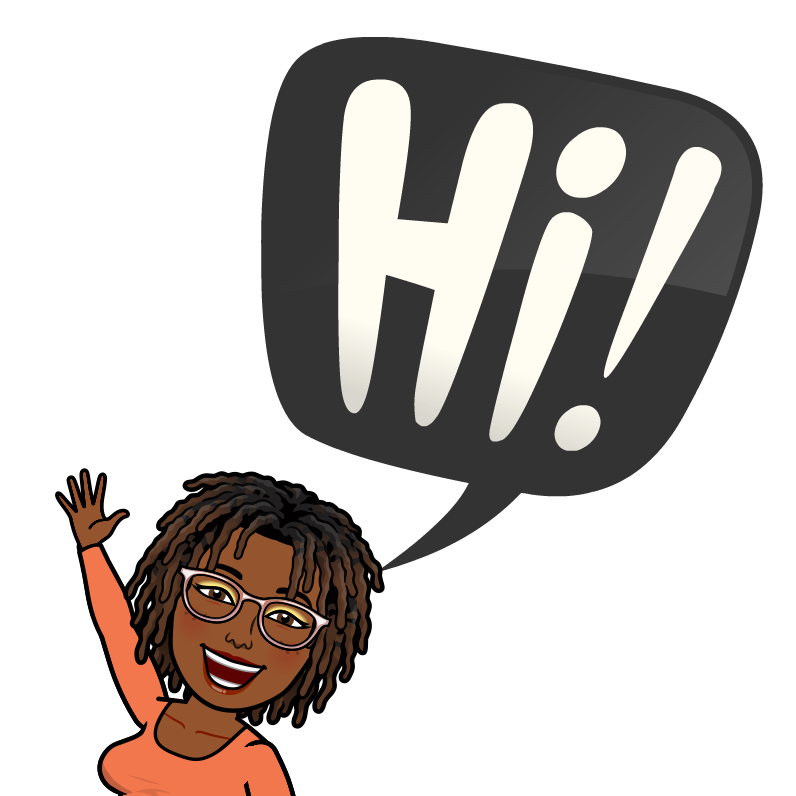 Education and ExperienceI have a Bachelors of Science Degree in Early Childhood Education from Augusta State University and a Dyslexia Endorsement.This is my 2nd  year teaching at McBean Elementary!This is my 15th year in the education profession- 13 years in Richmond CO. and 2 years in Indiana.I have taught Head Start, pre-K, kindergarten, first, second and fourth grades.
Background
You most likely wouldn’t be able to guess my "accent!" I am an army brat but claim Augusta as home.  My mother is from the Virgin Islands and my dad is from Gary, Indiana.  I am also the oldest of four children.
Interests
I love to sing and dance, and I watch a lot of superhero and action movies!  I love to travel and learn new things.
My Favorite Things
Food: chocolate and Mexican
Store: Dollar Tree and Roses
Animal: Lions (I am a Leo; birthday is Aug. 16th)
Shape: Stars
Color: lime green, pink, gold, rainbow, anything glittery